IL TRAPASSATO  PROSSIMO
- RIPASSO -
Come si forma?
l’imperfetto di avere o essere
(imperfekat glagola avere ili essere)
il participio passato del verbo
(particip prošli)
Il trapassato prossimo indica un’azione del passato accaduta prima di un’altra sempre nel passato.
Esercizio 1: Scegli la forma corretta (trapassato prossimo).
1. Quel giorno l’uomo ______________ a lungo ed era molto stanco.


2. Quando hanno rubato l’automobile, lei ______________ al supermercato.
ha camminato
aveva camminato
era camminato
entrava appena
appena è entrata
era appena entrata
3. ____________ troppo e dopo un po’ si sentiva male. 



4. Sapevo che Marco l’____________.
È mangiato
Ha mangiato
Aveva mangiato
era visto
aveva visto
vedeva
Esercizio 2: Completa le frasi con il trapassato prossimo
Non ho mangiato la pizza che __________________ (preparare) zia Maria.
_____ appena ____________ (arrivare) a casa quando hai telefonato. 
Non ho avuto voglia, per questo non _________(uscire). 
Volevamo fare l’esercizio che la professoressa ci __________________ (assegnare).
aveva preparato
arrivato
Ero
ero uscito
aveva assegnato
Compito:
Quaderno degli esercizi: pagina 104, esercizio 11 e pagina 105, esercizio 12
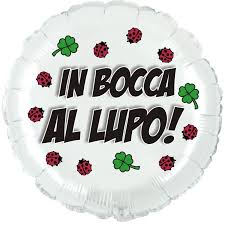 GRAZIE PER L’ATTENZIONE